Aonad 1
 Réamhrá gairid maidir leis an Aontas Eorpach
DAONLATHAS AEI nGNÍOMHCuir do thuairim in iúl le huirlisí an Tionscnaimh Eorpaigh ó na Saoránaigh
Tá an tAontas bunaithe ar na luachanna seo a leanas: urraim ar dhínit an duine, saoirse, daonlathas, comhionannas, an smacht reachta agus cearta an duine, lena n-áirítear cearta daoine ar cuid de mhionlaigh iad. Is comhluachanna de chuid na mBallstát iad i sochaí ina bhfuil an t-iolrachas, an neamh-idirdhealú, an chaoinfhulaingt, an ceartas, an dlúthpháirtíocht agus an comhionannas idir mná agus fir i réim.'
Airteagal 2 de Chonradh Liospóin
“
Saoirse
Dínit an duine
LuachannaAE
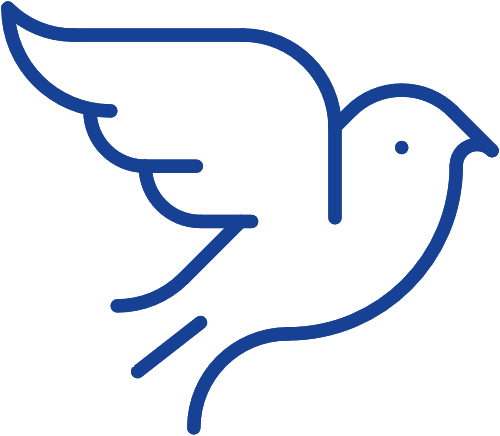 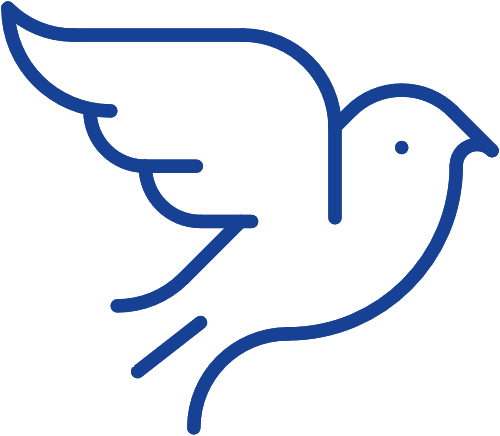 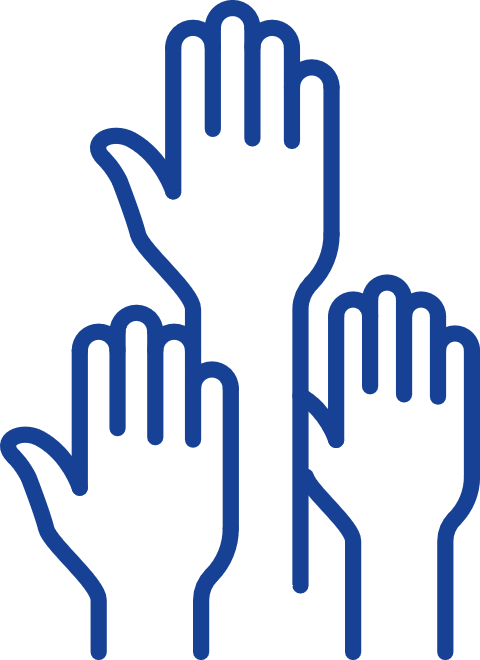 Comhionannas
Daonlathas
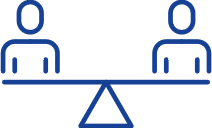 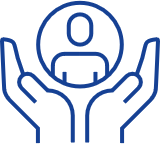 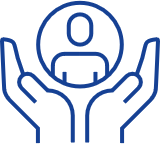 An smacht reachta
Cearta an duine
Limistéar Schengen
27dtír*
Comhbheartas víosa do chuairteoirí ón iasacht
*Amhail an 1 Eanáir 2023
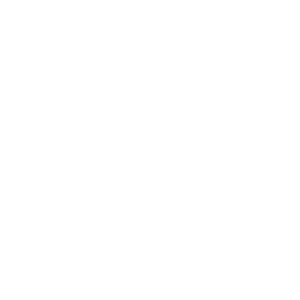 Gan aon teorainn idir baill
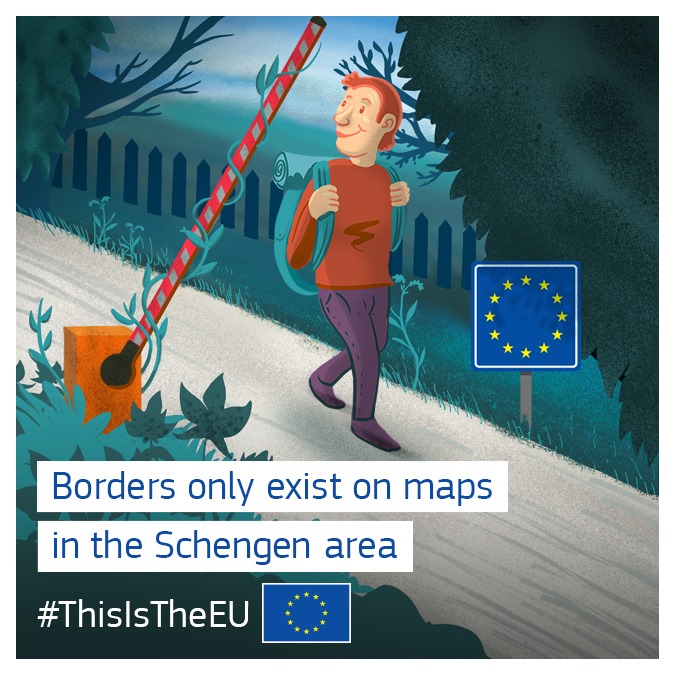 Baill Reatha Limistéar Schengen
12
7
20
26
6
1	An Ostair
2	An Bheilg
3	An Chróit4	An tSeicia5	An Danmhairg6	An Eastóin7	An Fhionlainn8	An Fhrainc
9	An Ghearmáin
10	An Ghréig
11	An Ungáir12	An Íoslainn13	An Iodáil14	An Laitvia
15	Lichtinstéin16	An Liotuáin
17	Lucsamburg
18	Málta
19	An Ísiltír
20	An Iorua
21	An Pholainn
22	An Phortaingéil
23	An tSlóvaic
24	An tSlóivéin
25	An Spáinn
26	An tSualainn 
27	An Eilvéis
14
5
16
19
21
9
2
4
17
23
1
15
11
27
8
24
3
13
25
22
10
18
An Margadh Aonair agus an tAontas Custam
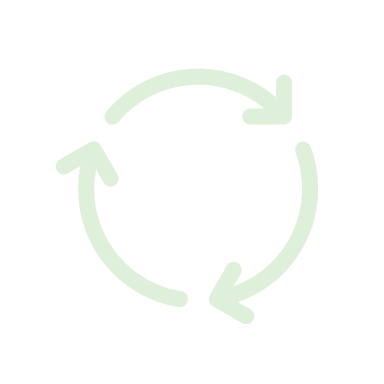 Earraí
Saorghluaiseachtigcás:
Seirbhísí
Daoine
Caipiteal
Cad iad na hábhar ar féidir leis an Aontas dlíthe a dhéanamh ina leith?
Margadh aonair
Iompar
Imirce agus gnóthaí baile
Aontas Custam
Fostaíocht agus gnóthaí sóisialta
Líonraí tras-Eorpacha
Rialacha iomaíochta
Sláinte phoiblí
Beartas airgeadaíochta
Talmhaíocht
Fuinneamh
Taighde agus an spás
Iascach
Ceartas
Trádáil
Comhar forbartha agus cabhair dhaonnúil
Plandaí agus ainmhithe mara
Comhshaol
Cearta bunúsacha
Cosaint tomhaltóirí
Réimsí inar féidir leis an aontas tacú le gníomhaíocht náisiúnta
Sláinte phoiblí
Cosaint shibhialta
Tionsclaíocht
Comhar riaracháin
Cultúr
Oideachas agus oiliúint, óige agus spórt
Turasóireacht